Projekt
Laptop-Schrank
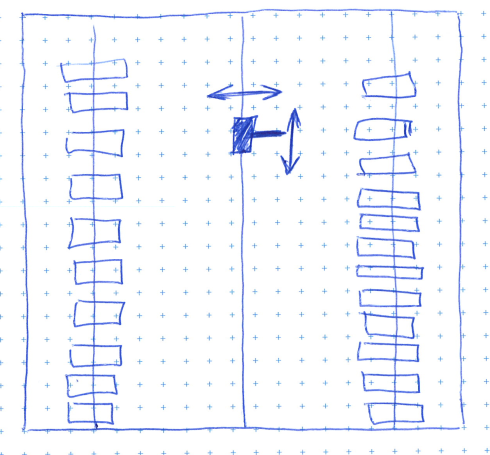 Ideen
3 Ideen:
Ein Schrank mit einem Aufzug


Ein Schrank mit Paternoster-Prinzip



Ein Schrank mit 20 Schubladen
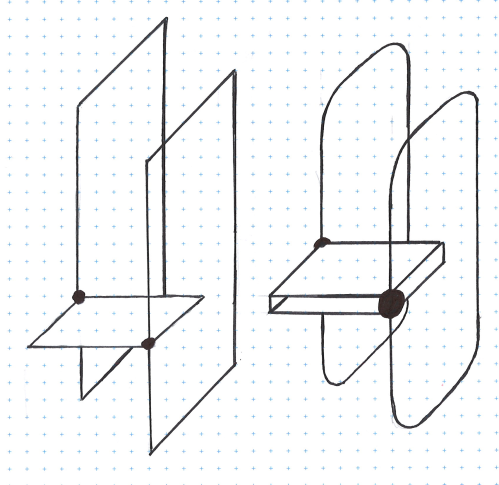 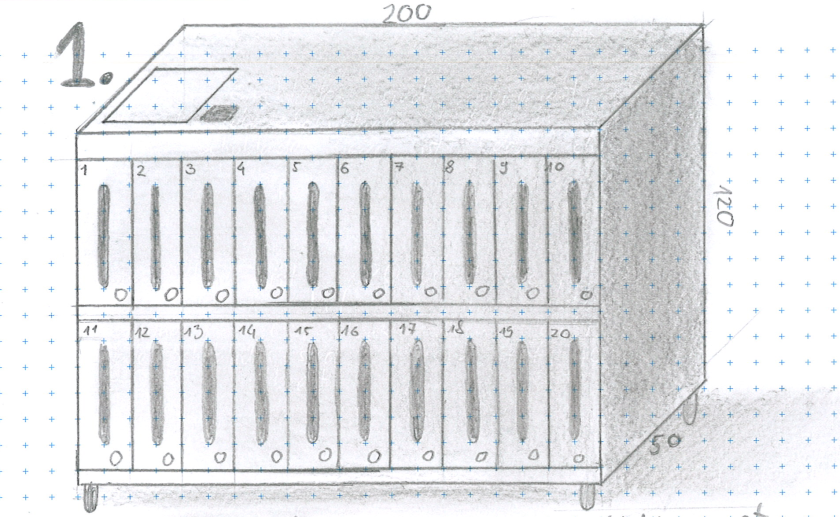 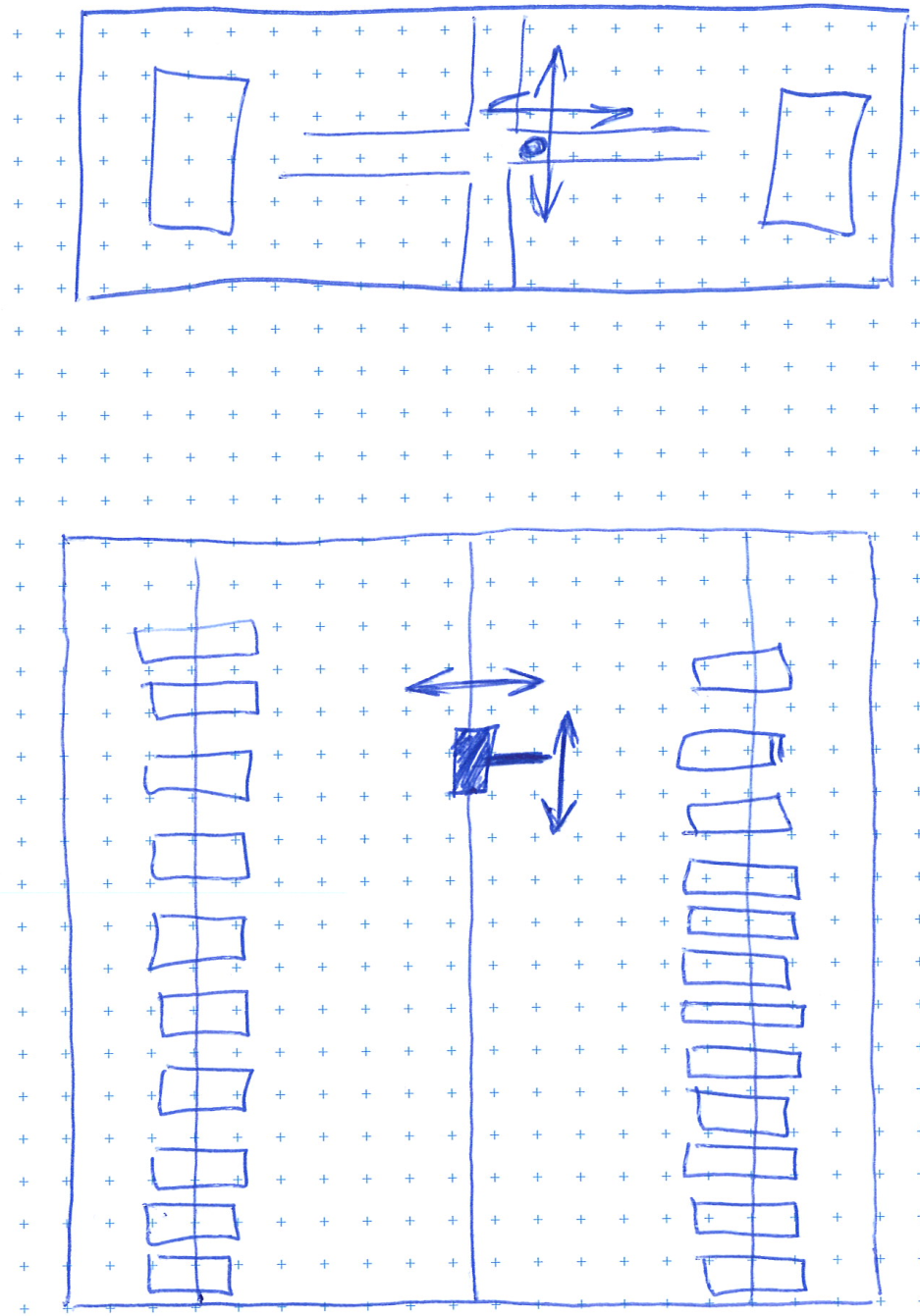 Schrank mit einem Aufzug
Vorteile:
Relativ klein
Eine Verriegelung

Nachteile:
Die Bewegung der Laptops innerhalb des Schrankes ist nicht lösbar
Aufzug
Schrank
Schiene
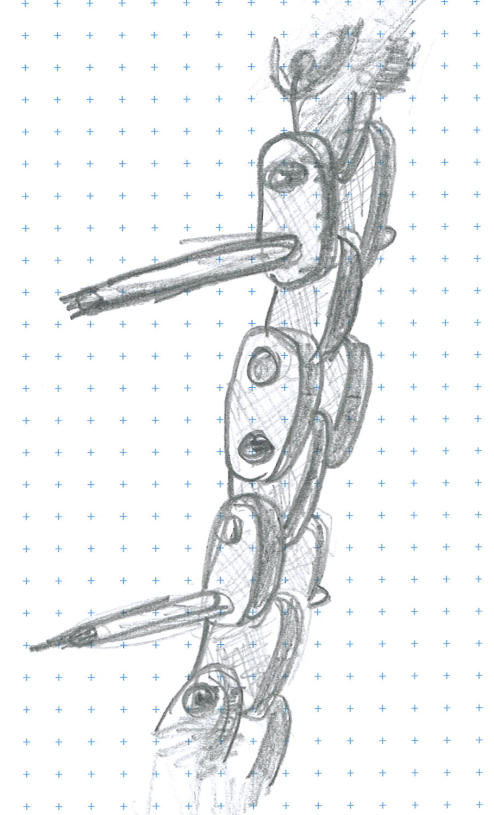 Schrank mit Paternoster-Prinzip
Vorteile:
Eine Verriegelung
Das sieht gut aus

Nachteile:
Nicht platzsparend
Zu schwer
Man braucht einen starken Elektromotor
Die Befestigung der Schubladen an die Kette ist schwer
Schrank mit 20 Schubladen
Vorteile: 
Einfach
Platzsparend
Lösbar

Nachteile:
20 Verriegelungen
Zu viele Sensoren
Ersatzteile
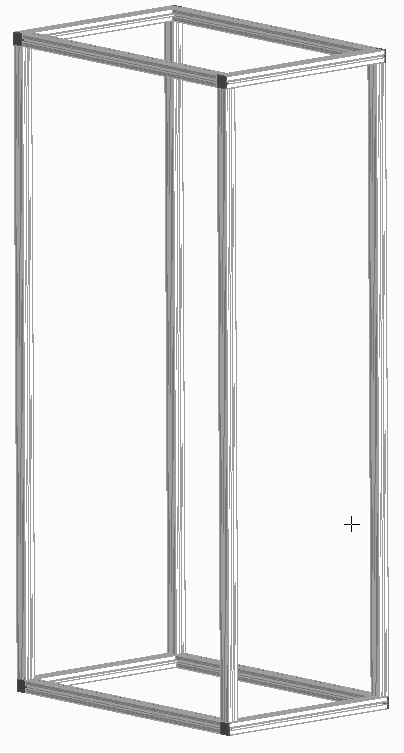 Schublade											

Rahmen
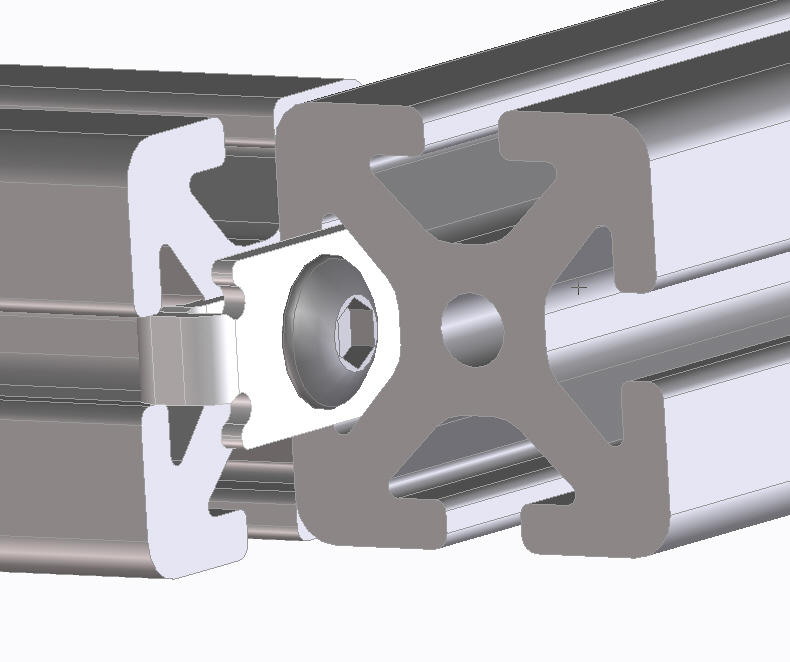 dANKE für die Aufmerksamkeit
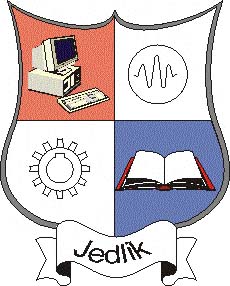 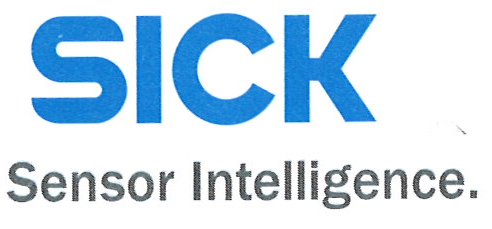